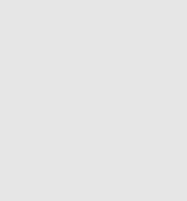 TRƯỜNG TIỂU HỌC LONG BIÊN
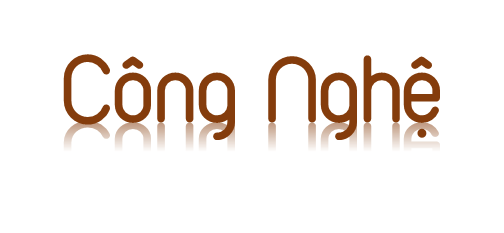 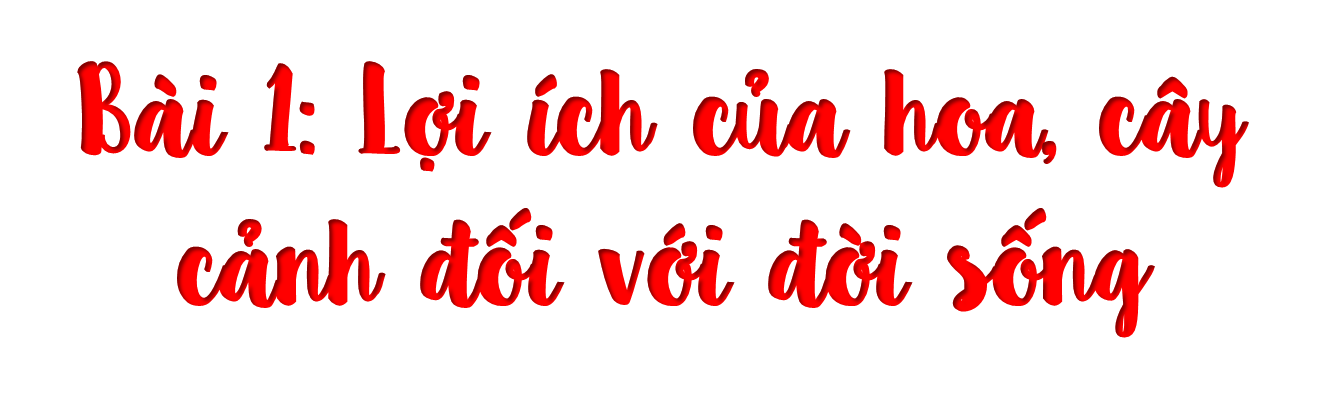 (Tiết 2)
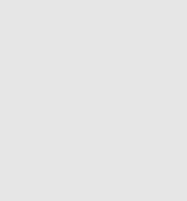 KHỞI ĐỘNG
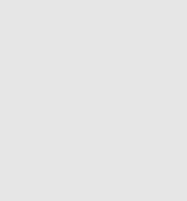 YÊU CẦU CẦN ĐẠT
- Nêu được lợi ích của hoa và cây cảnh đối với đời sống.
- Có hứng thú với việc trồng, chăm sóc và bảo vệ hoa, cây cảnh. 
- Đề xuất được ý tưởng dùng hoa, cây cảnh để trang trí trong căn phòng, ngôi nhà. Đề xuất được ý tưởng trồng một loại hoa, cây cảnh có khả năng làm sạch không khí trong khuôn viên trường học của em.
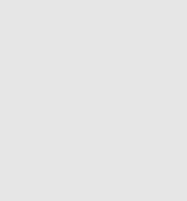 KHÁM PHÁ
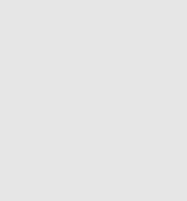 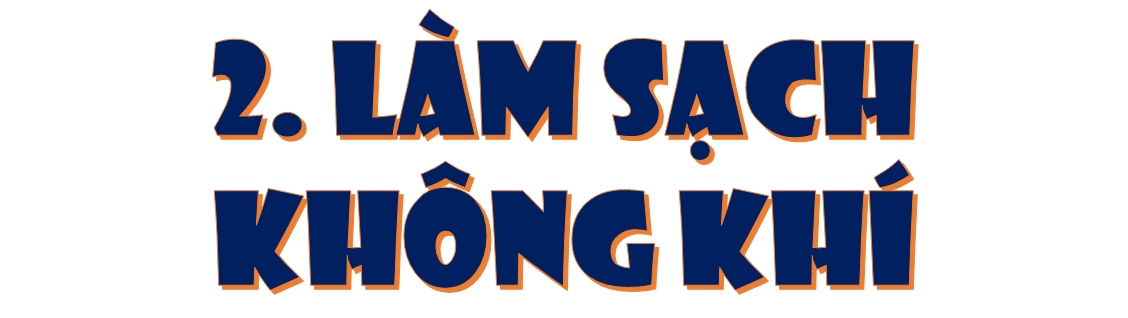 Em hãy sử dụng các thẻ dưới đây để gọi tên các loại hoa, cây cảnh có khả năng làm sạch không khí trong Hình 2.
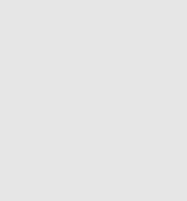 1. Cây kim tiền
2. Cây ngọc ngân
4. Cây lan ý
3. Cây nha đam
5. Cây lưỡi hổ
6. Cây vạn niên thanh
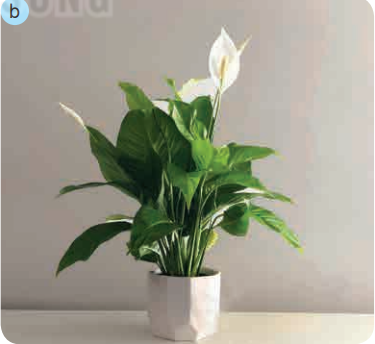 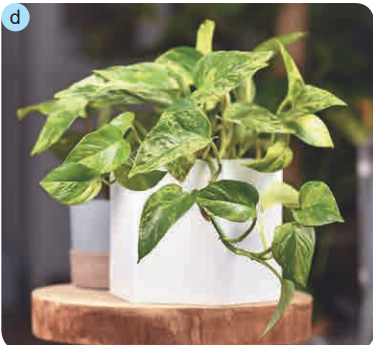 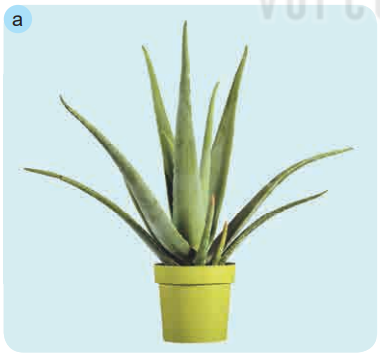 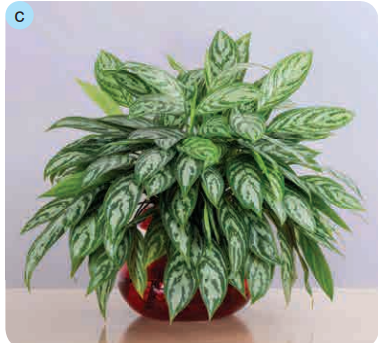 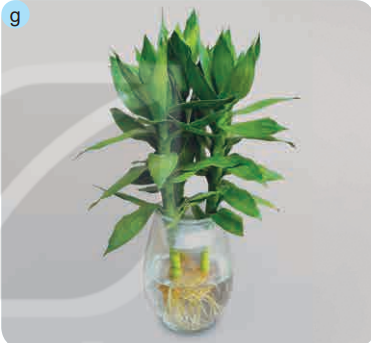 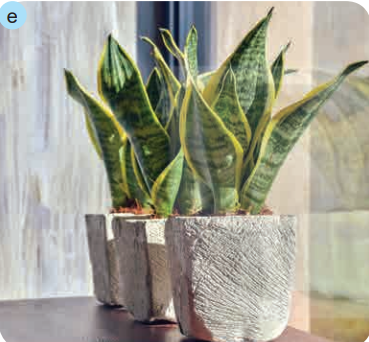 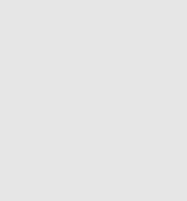 Kể thêm một số loài hoa, cây cảnh có khả năng làm sạch không khí mà em biết.
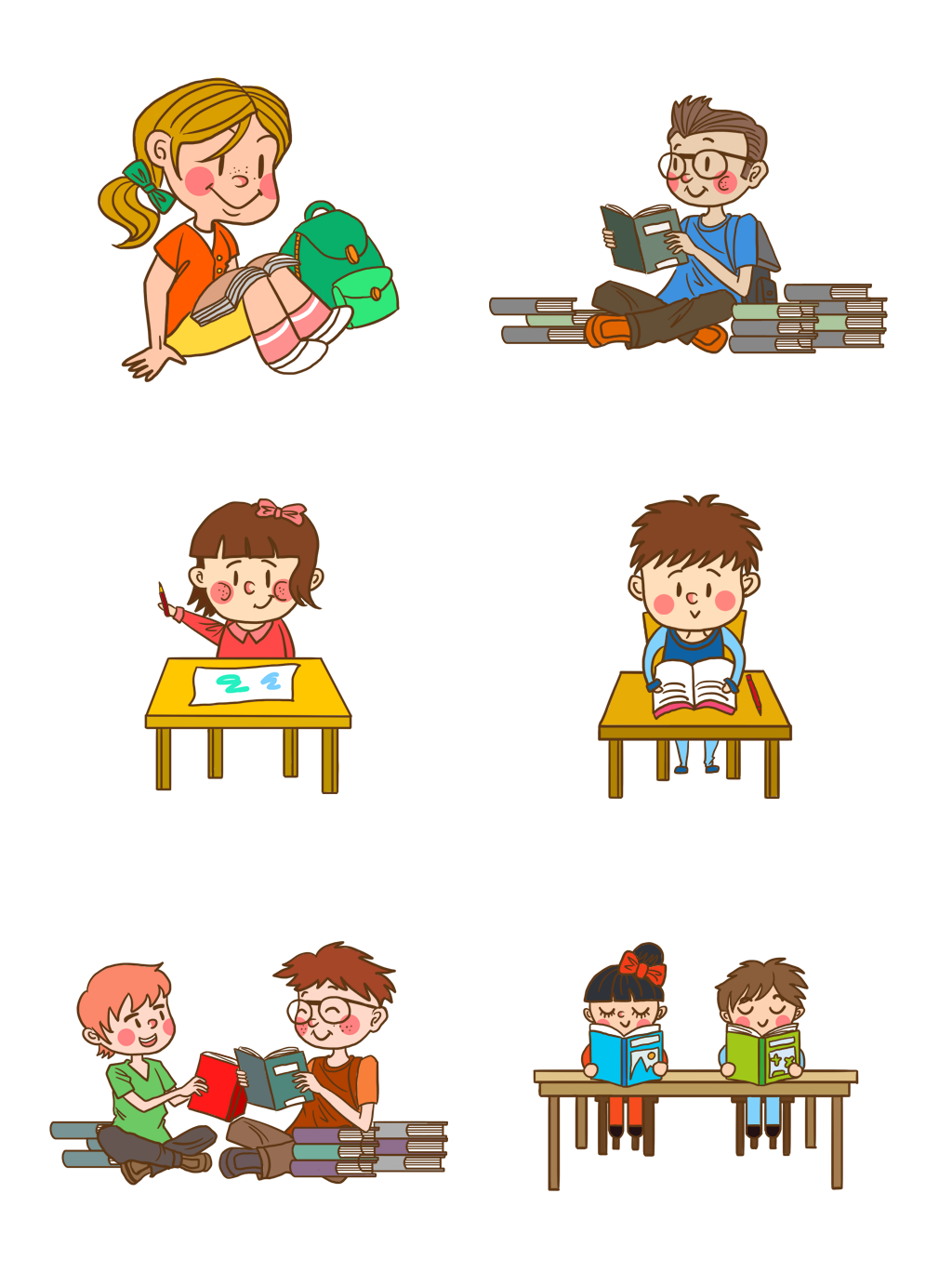 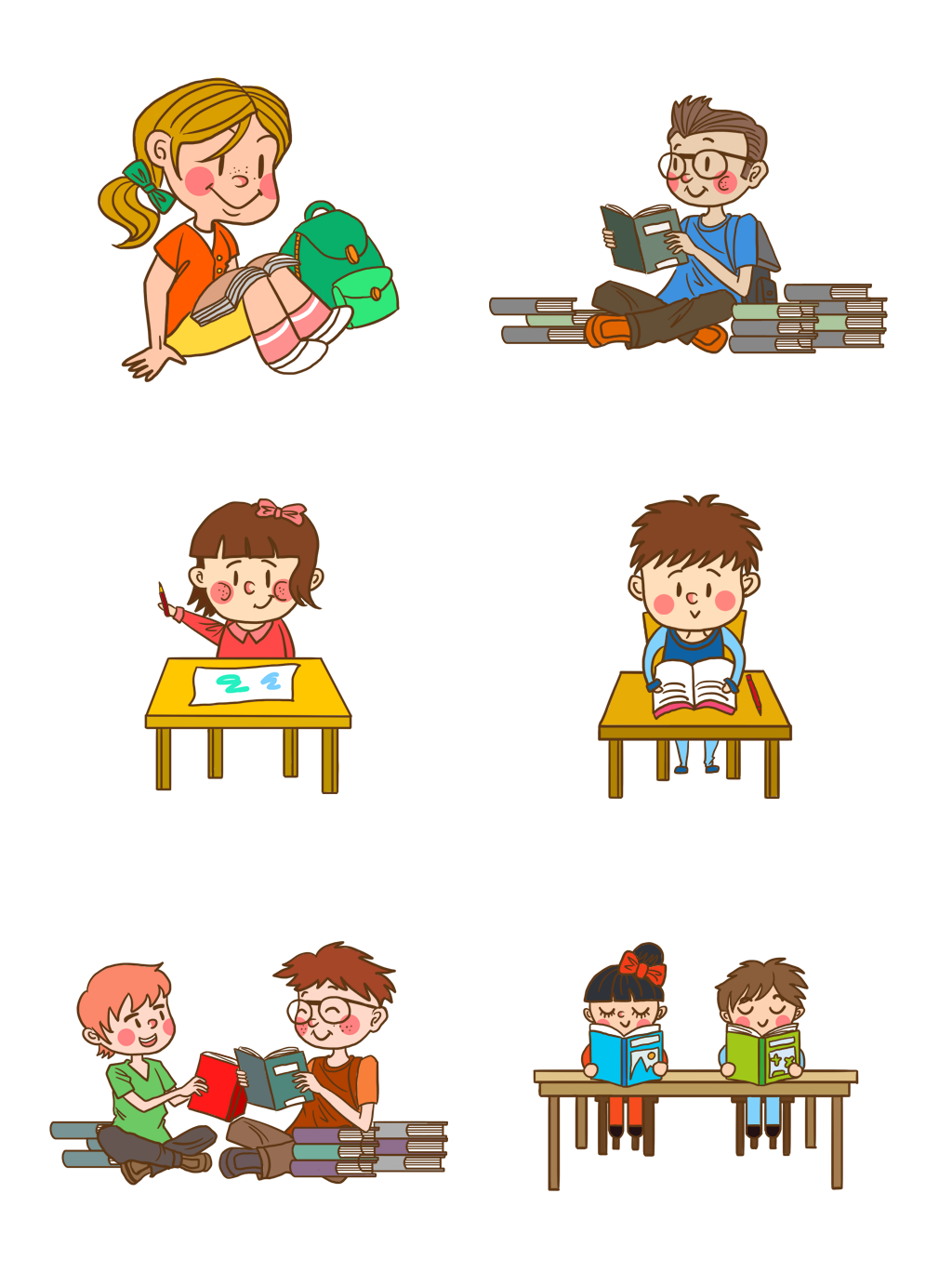 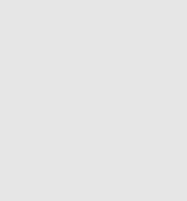 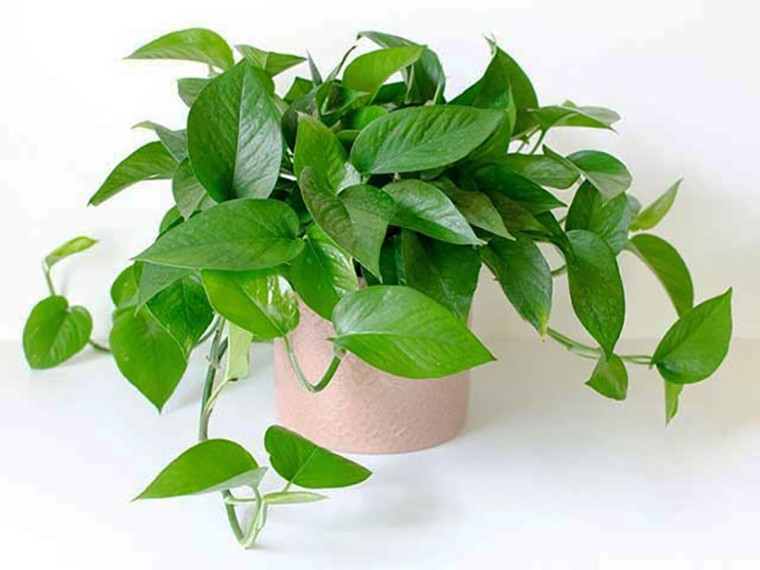 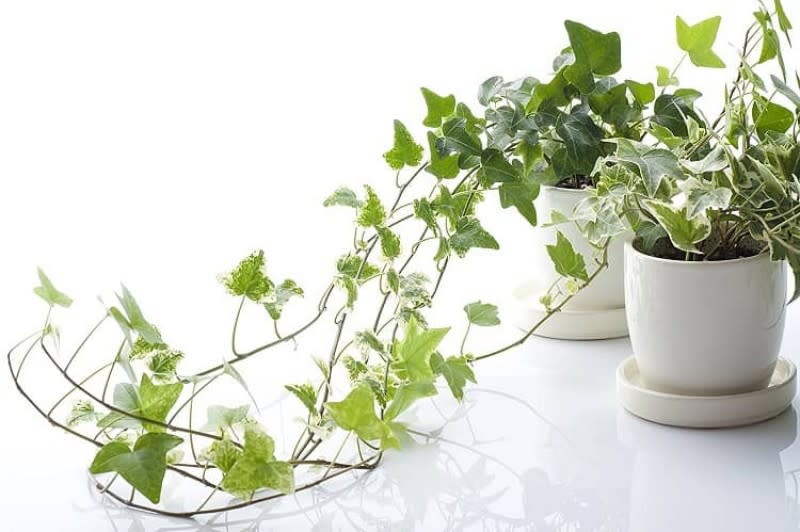 Cây trầu bà
Cây thường xuân
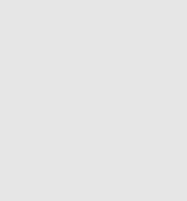 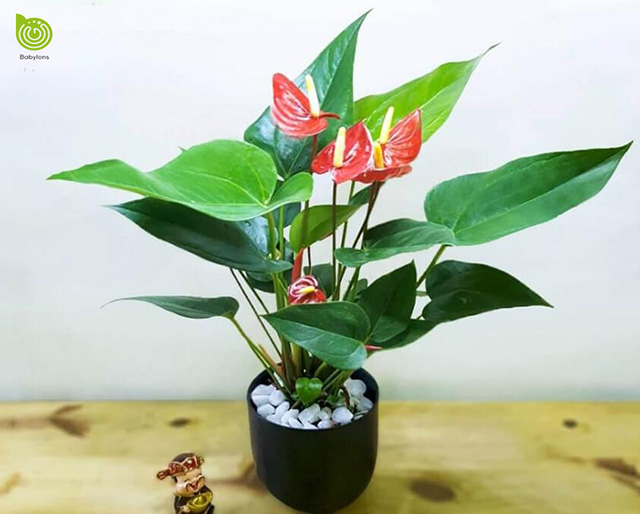 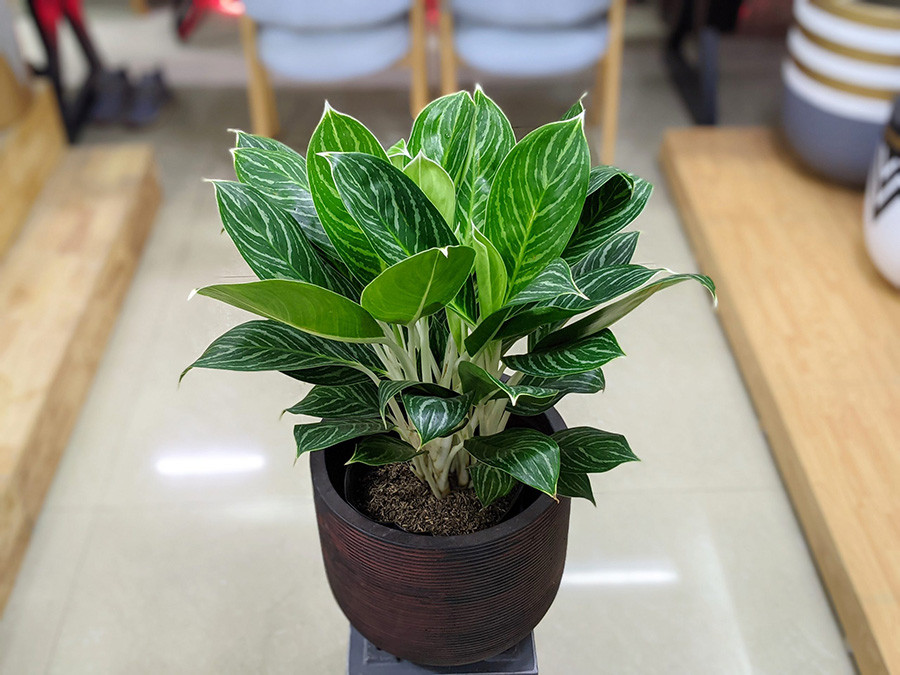 Cây hồng môn
Cây bạch mã
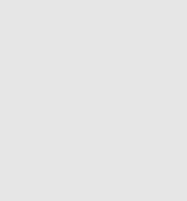 Nhiều loại hoa, cây cảnh có khả năng hấp thụ một số loại khí có mùi hôi và khí độc, mang lại cho chúng ta bầu không khí trong lành, tươi mát.
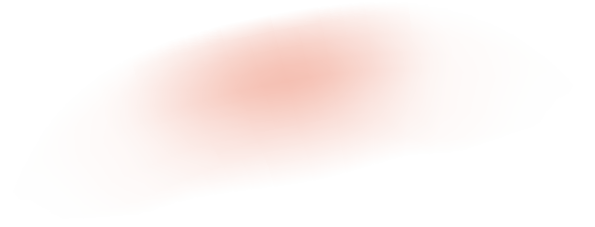 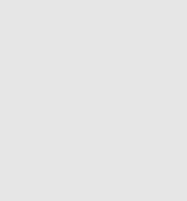 Thảo luận với bạn và đề xuất ý tưởng trồng một loại hoa, cây cảnh có khả năng làm sạch không khí trong khuôn viên trường học của em.
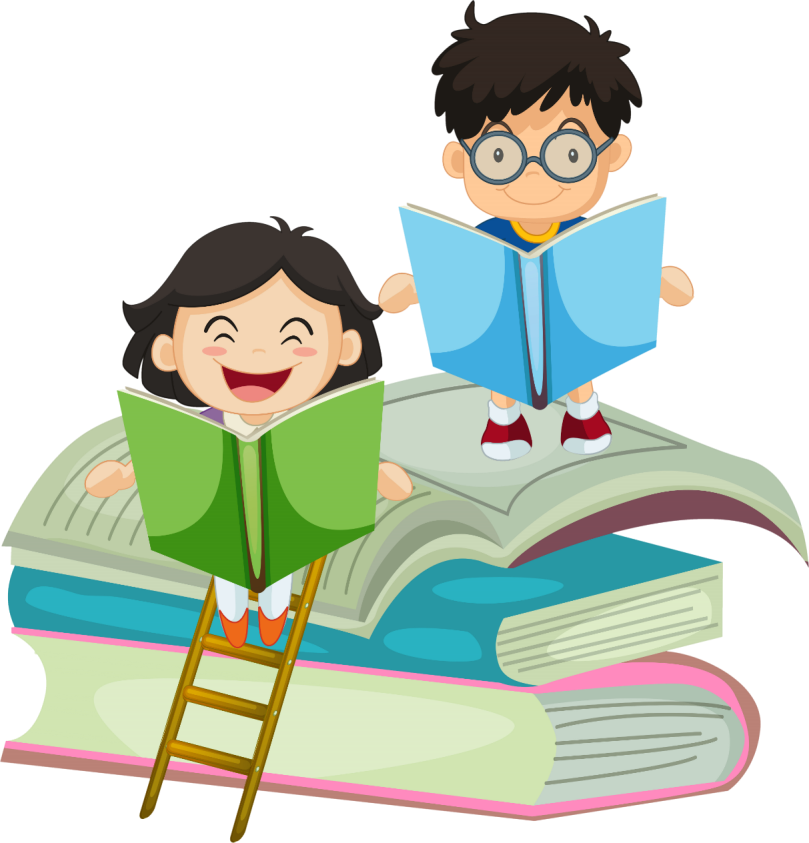 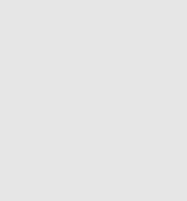 Cây tòng lá đốm - Cây trồng bồn hoa trường học giúp thanh lọc không khí
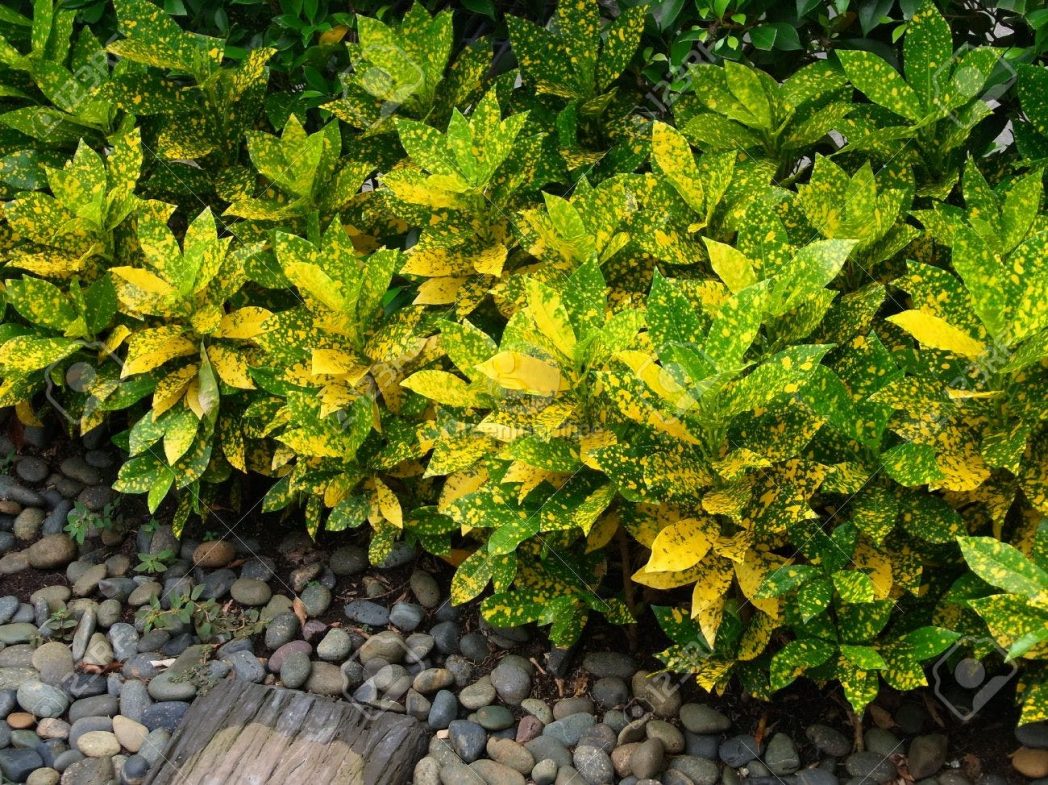 Lá của loài cây này có màu sắc bắt mắt và sặc sỡ nên chúng rất được ưa chuộng làm cây cảnh quan trang trí. Với đặc điểm này chúng giúp tạo nên một không gian thêm tươi sáng và sống động.
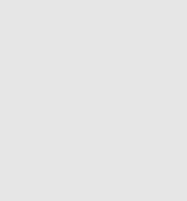 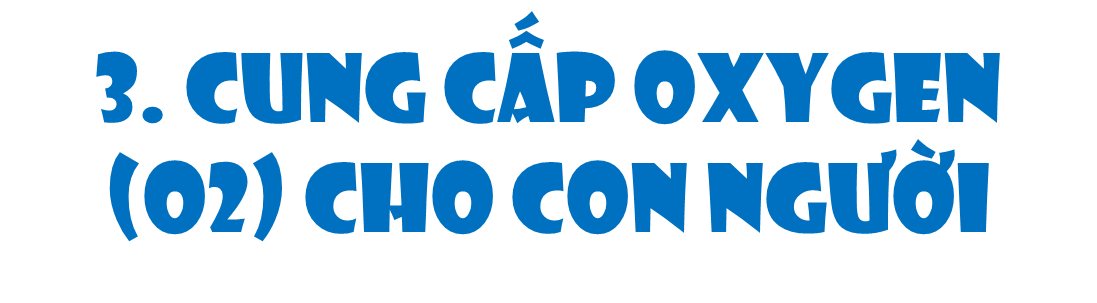 1. Quan sát Hình 3 và tìm từ hoặc cụm từ thích hợp thay cho các số trong các câu:
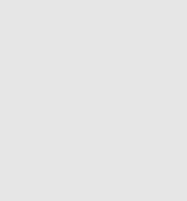 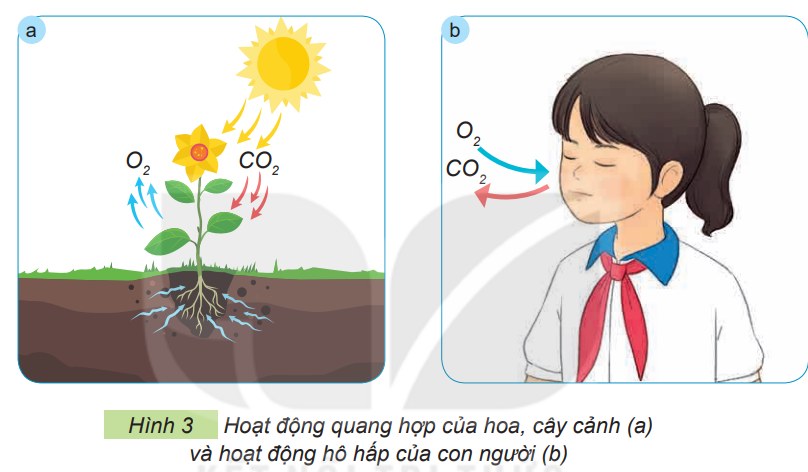 Hoạt động quang hợp của hoa, cây cảnh đã lấy khí  (1)  từ không khí và tạo ra khí    (2)   .
Hoạt động hô hấp (hít thở) của con người đã lấy khí   (3)   từ không khí và thải ra khí   (4)  .
CO2
O2
O2
CO2
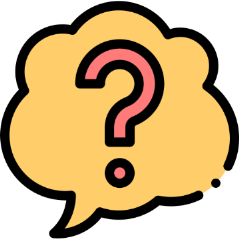 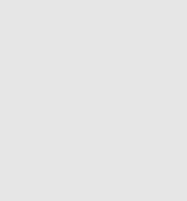 Hình 3 thể hiện vai trò gì của hoa, cây cảnh đối với con người?
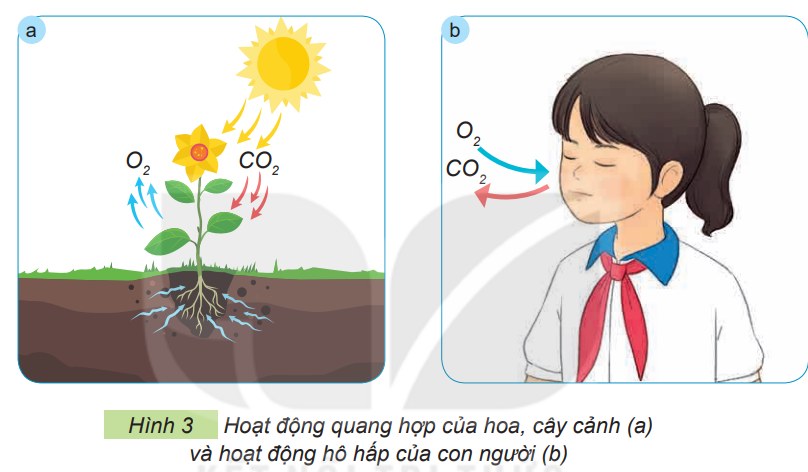 Khi cây quang hợp sẽ lấy khí carbon dioxide (CO2) từ không khí và tạo ra oxygen (O2) cung cấp hoạt động hô hấp của con người.
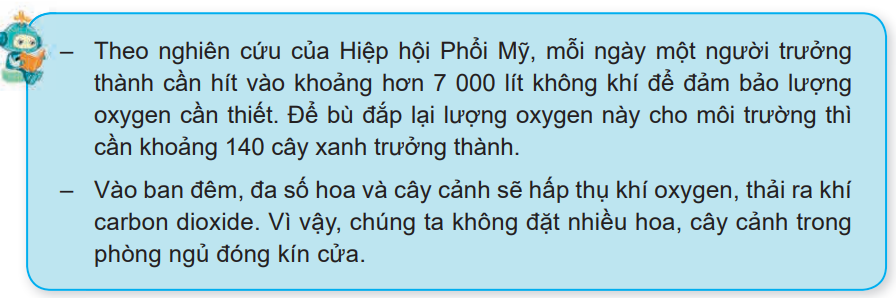 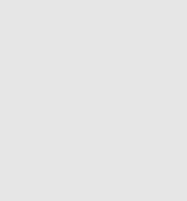 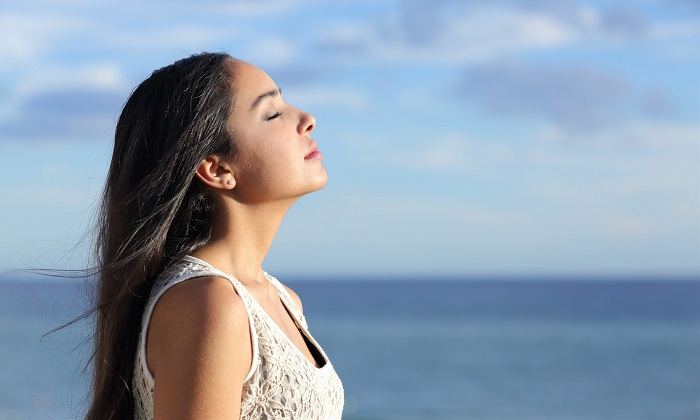 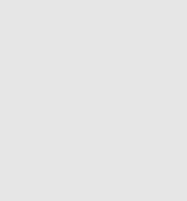 YÊU CẦU CẦN ĐẠT
- Nêu được lợi ích của hoa và cây cảnh đối với đời sống.
- Có hứng thú với việc trồng, chăm sóc và bảo vệ hoa, cây cảnh. 
- Đề xuất được ý tưởng dùng hoa, cây cảnh để trang trí trong căn phòng, ngôi nhà. Đề xuất được ý tưởng trồng một loại hoa, cây cảnh có khả năng làm sạch không khí trong khuôn viên trường học của em.
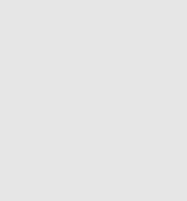 VẬN DỤNG
Thảo luận với bạn cùng bàn và đề xuất ý tưởng trồng một loại hoa, cây cảnh có khả năng làm sạch không khí trong khuôn viên trường học của em.
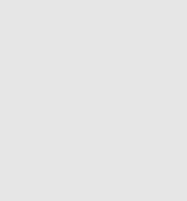 ĐỊNH HƯỚNG HỌC TẬP
- Tìm hiểu lợi ích của hoa và cây cảnh ở gia đình, trường học, địa phương đối với đời sống.
- Tích cực với việc trồng, chăm sóc và bảo vệ hoa, cây cảnh.
- Đọc và chuẩn bị trước bài sau.
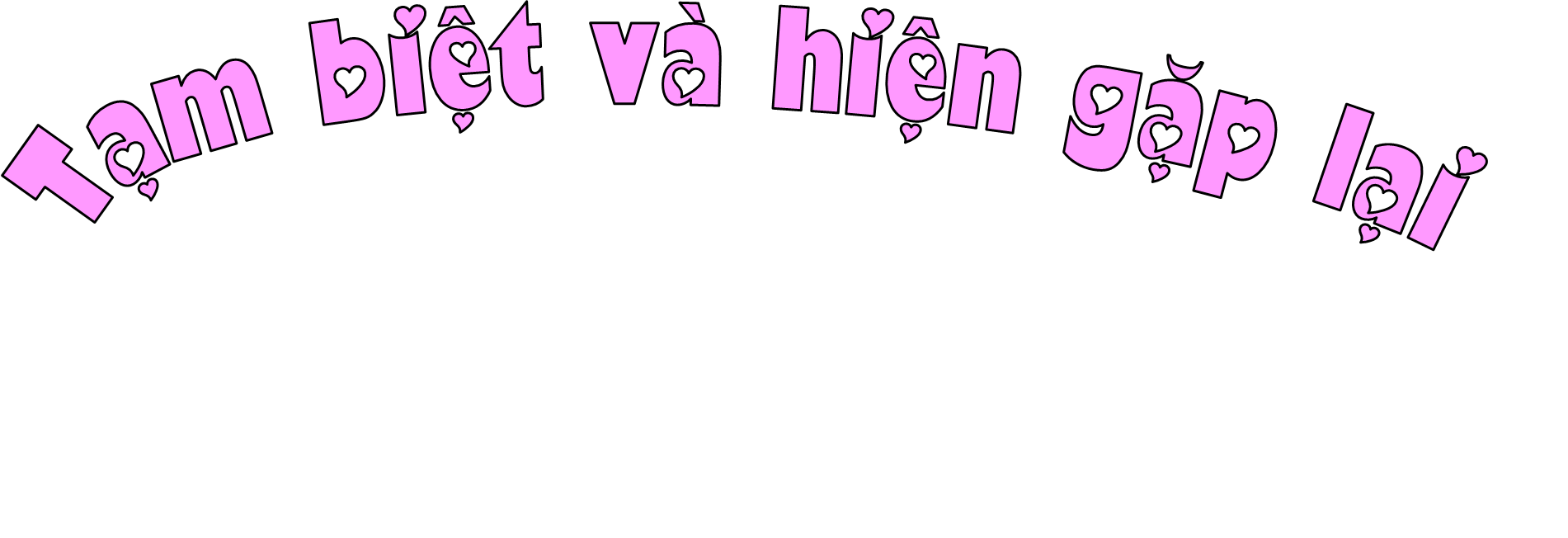